Радиационные эффекты альфа-радиоактивных изотопов
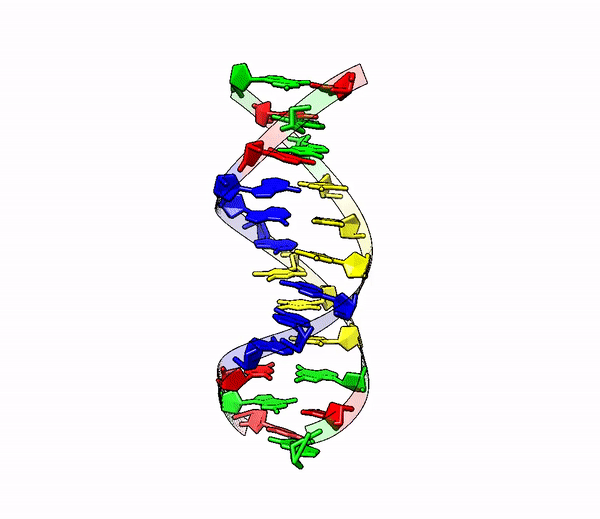 Матвей Вологжин
Студент 4-го курса ФФ ТГУ
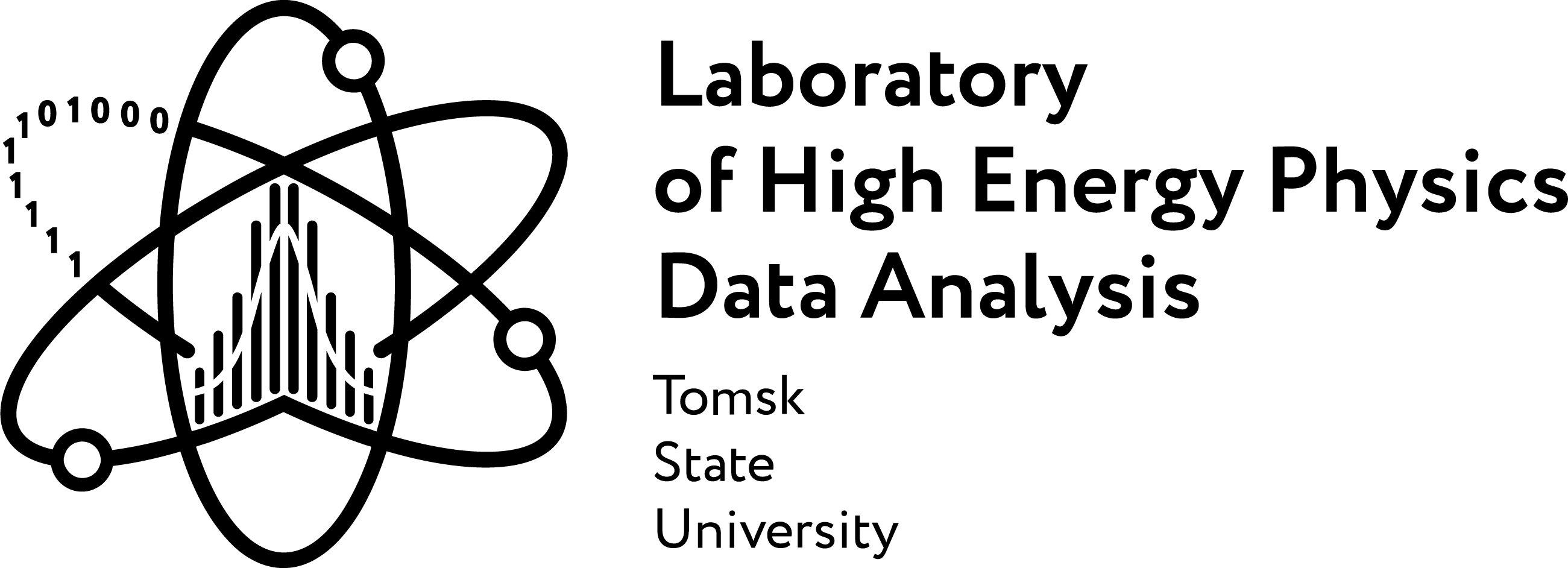 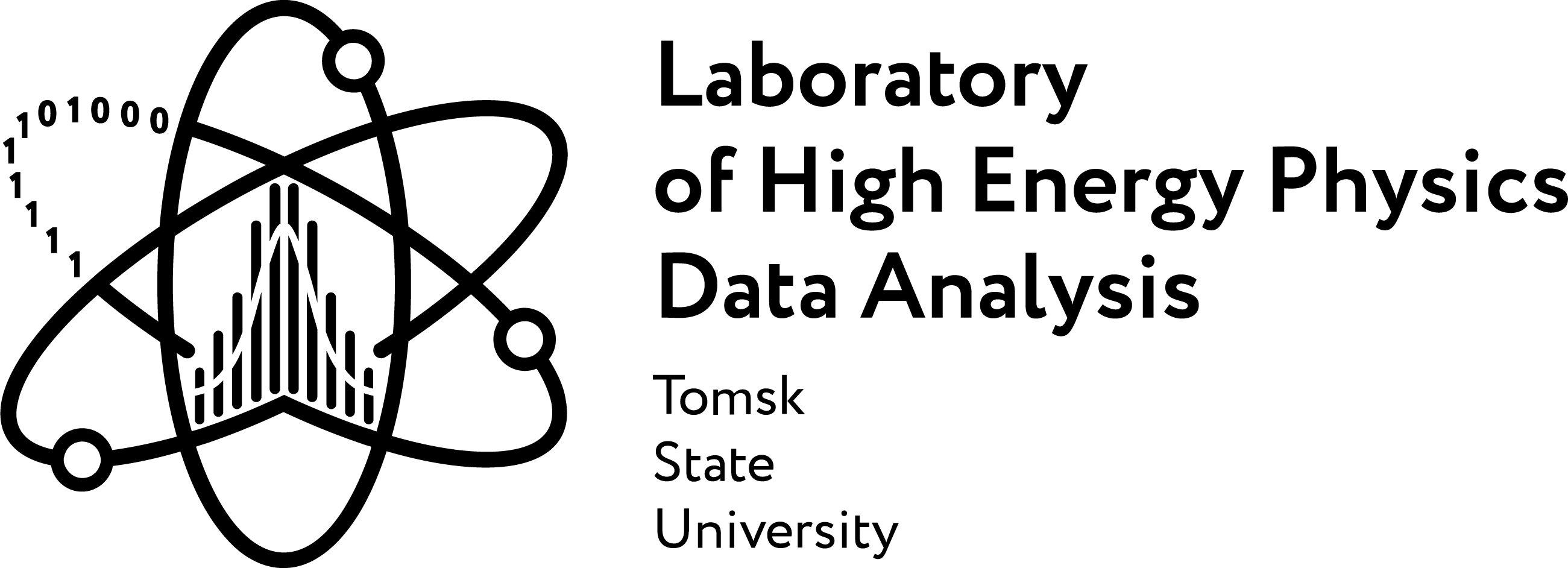 matvey.vologzhin@mail.ru
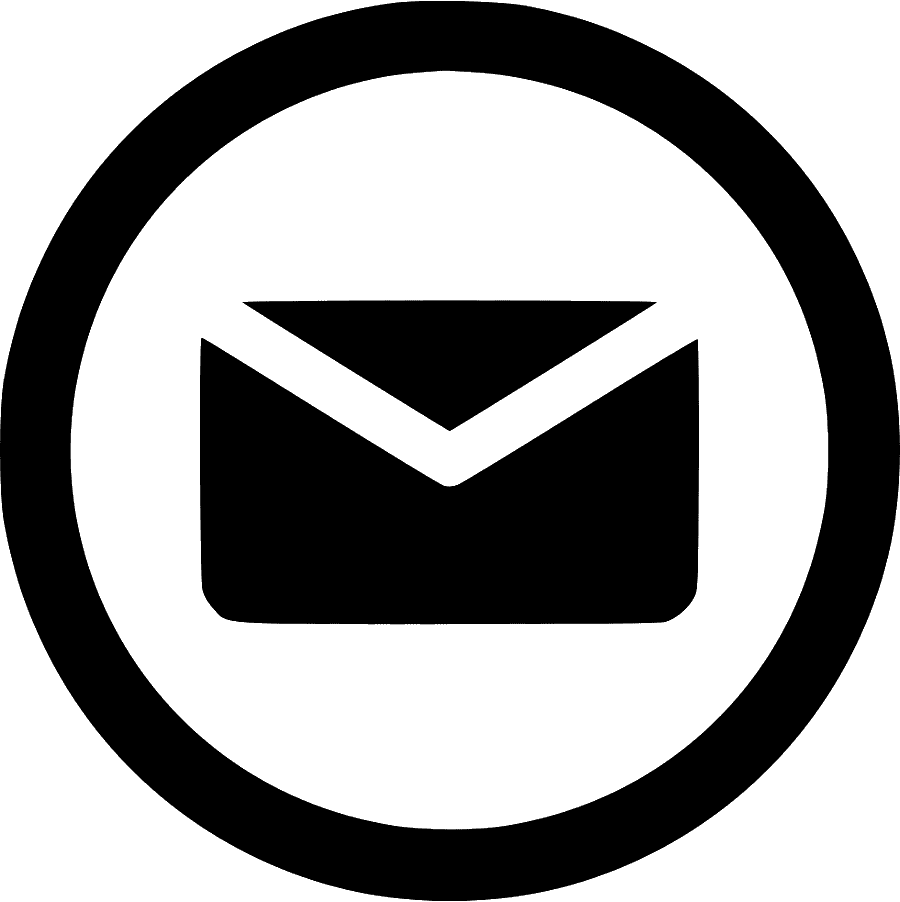 28/04/2025
Отчёт (31.03-28.04)
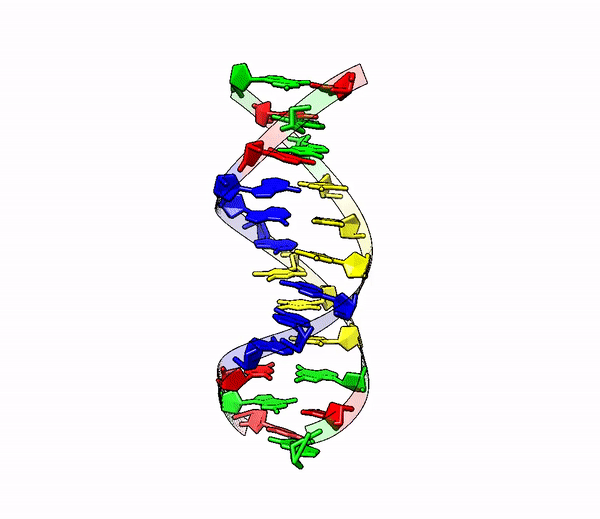 Полученные результаты
Лаборатория
Прохождения курса лабораторного курса по анализу данных💻
Изучение списка альфа-эмиттеров для моделирования🧬
Стажировка на «Start»
Подача документов на конференцию Lomnos-2025
Моделирование радионуклидов в сфере с распадами + получение гистограммы энерговыделения при распадах🖥️

Внелабораторная деятельность
1. Турниры по волейболу🏐: 
	1.1. АССК: «Первый императорский»   (студент)
	1.2. Ночная волейбольная лига              (участник)
	1.3. Сотрудники высшего образования (сотрудник)
2. Участие в конференции РязГМУ-2025 📖 (29.04.2025)
3. Организация и участие в областном мероприятии         «Точка сбора. Томская область» как ведущий 🎤
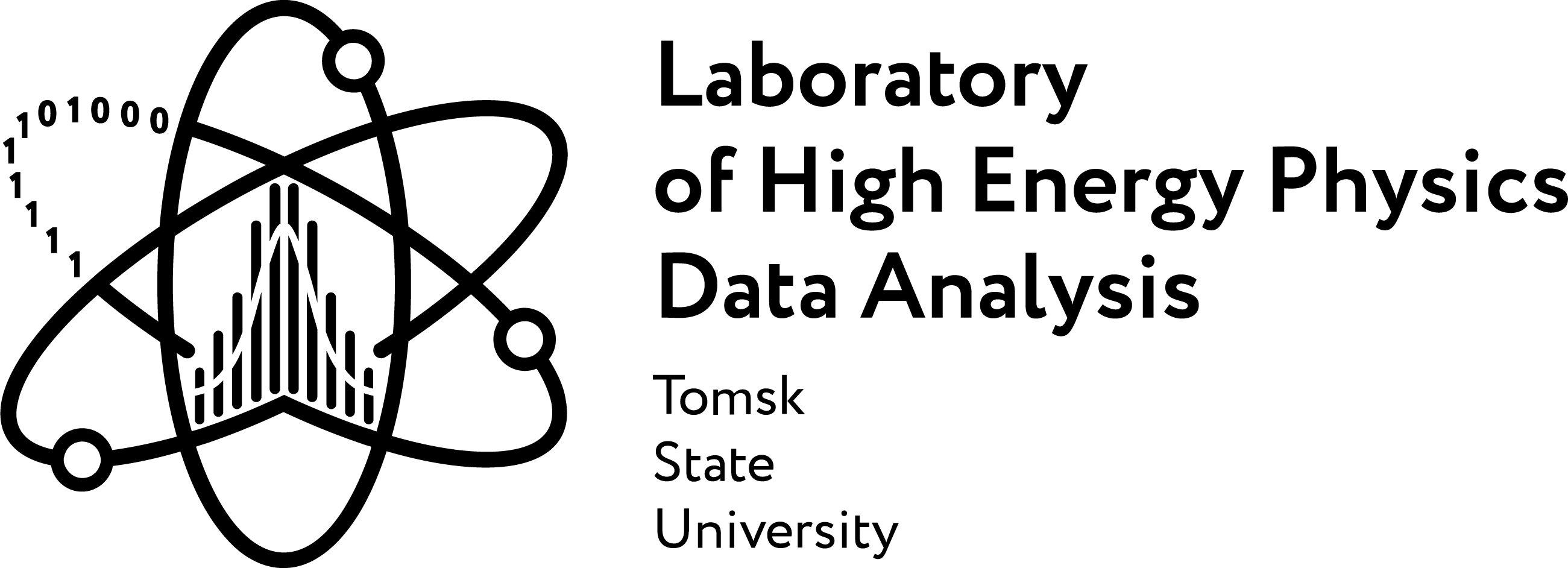 matvey.vologzhin@mail.ru
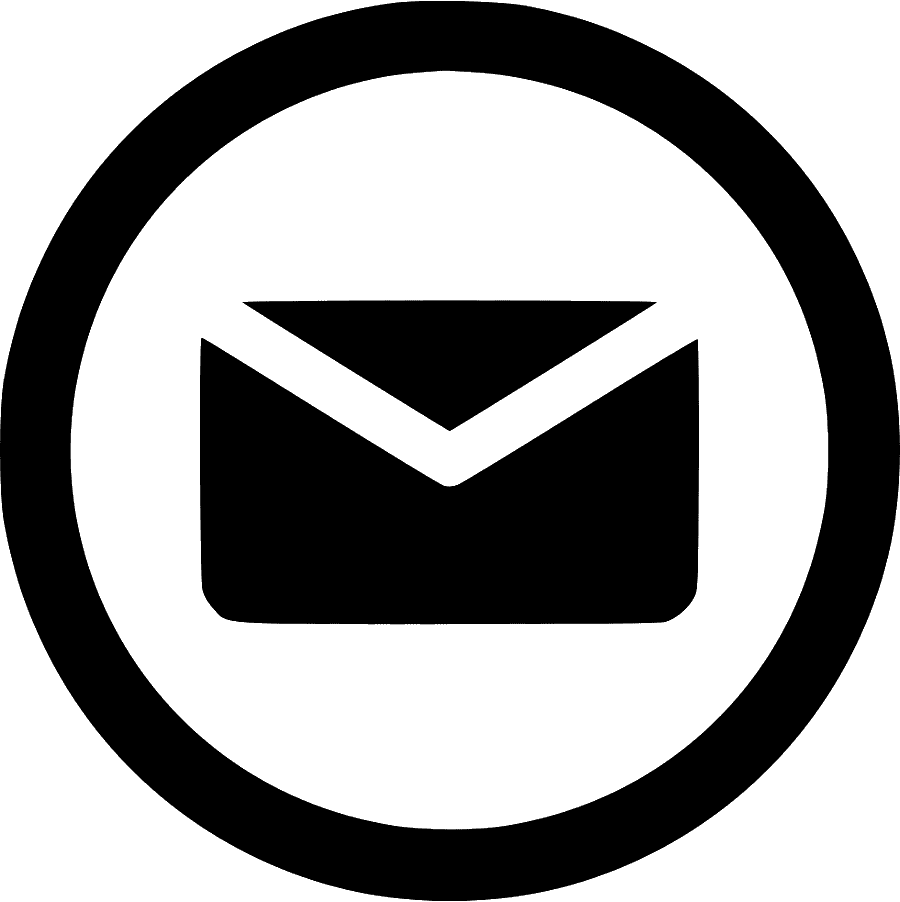 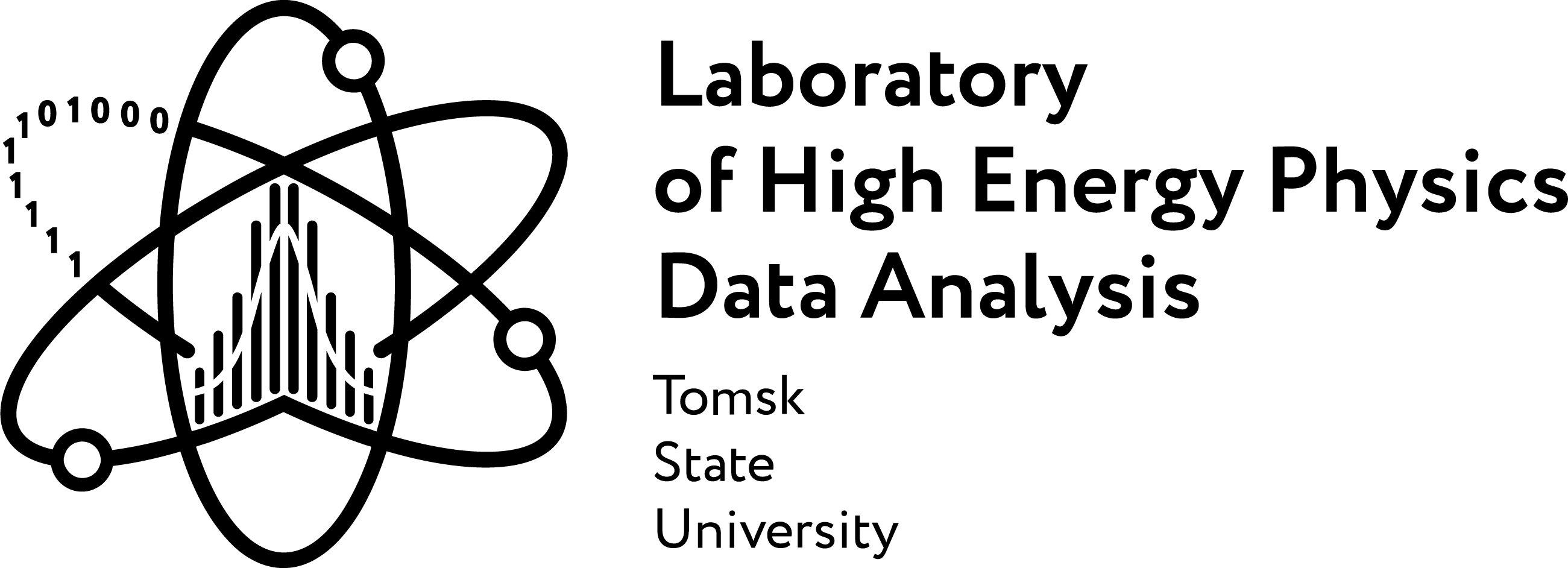 28/04/2025
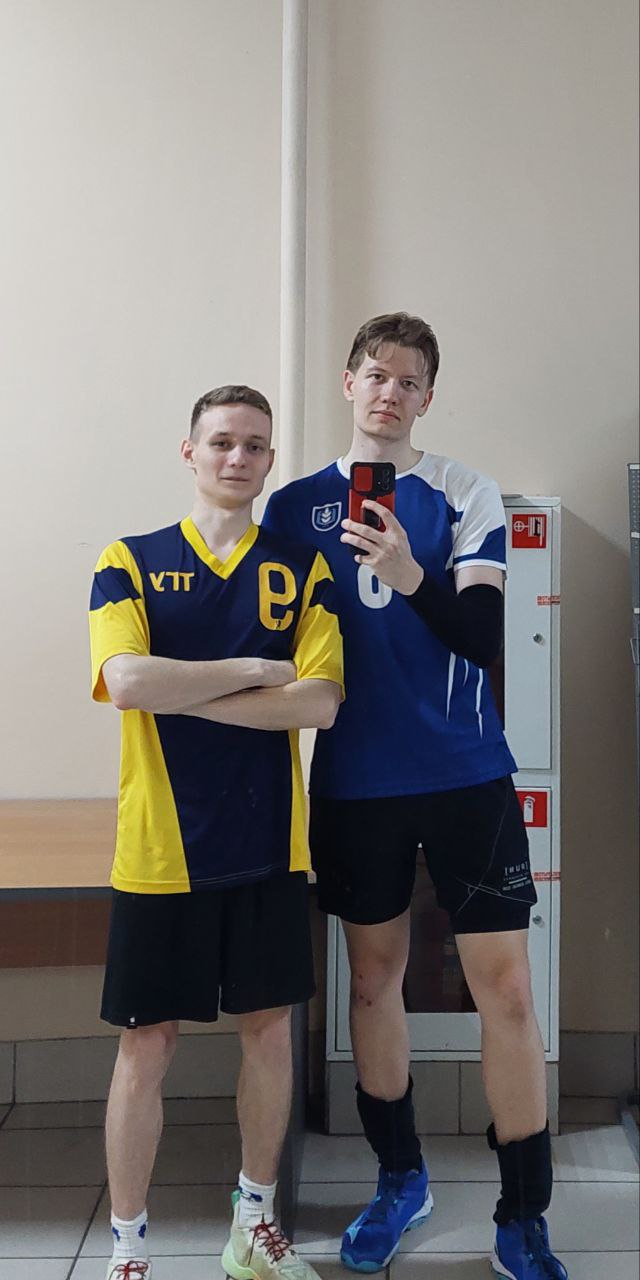 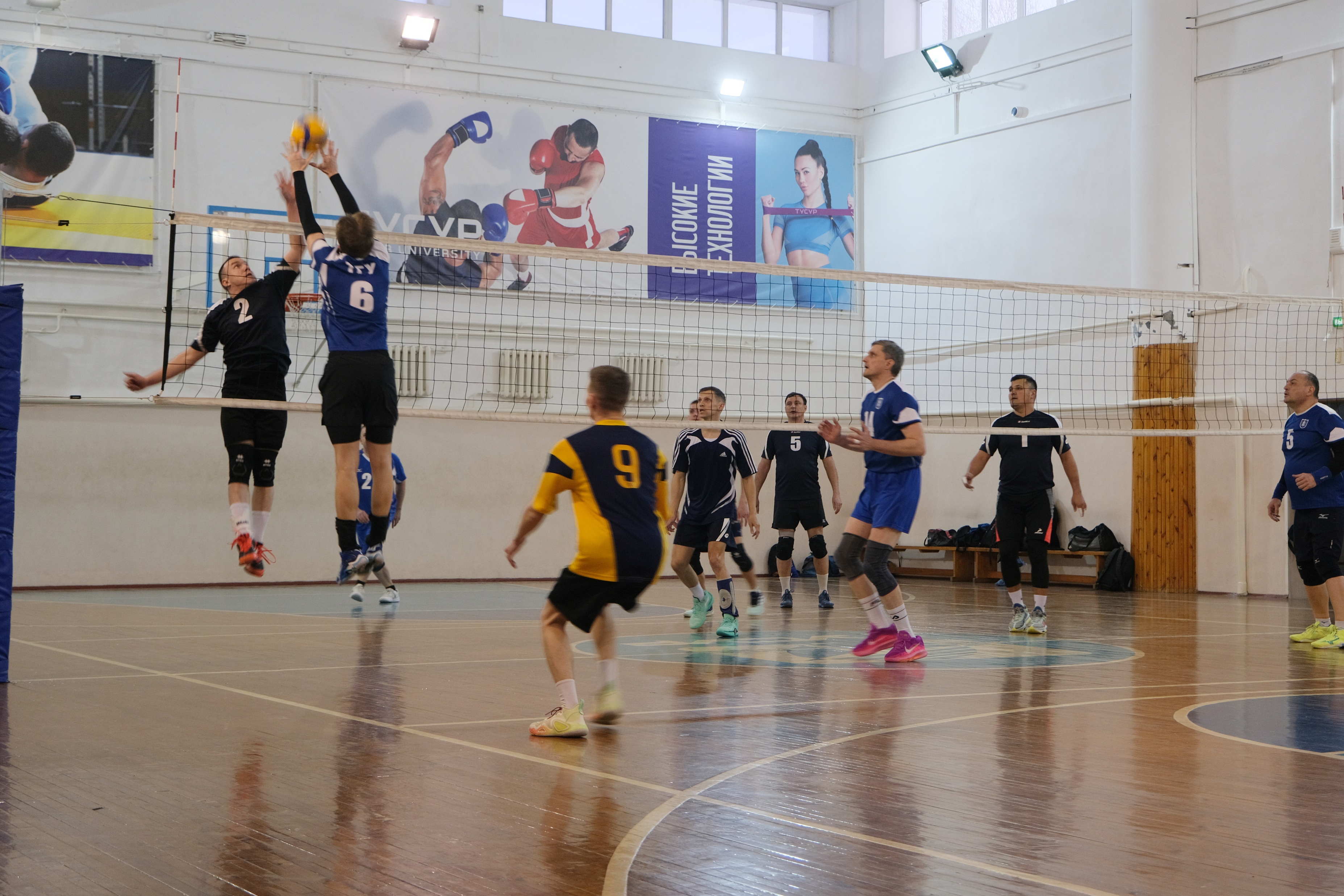 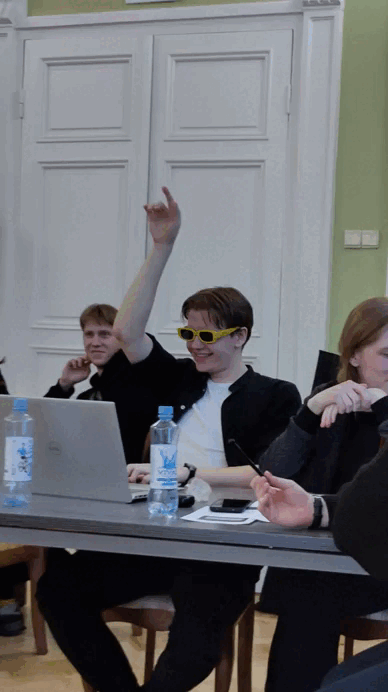 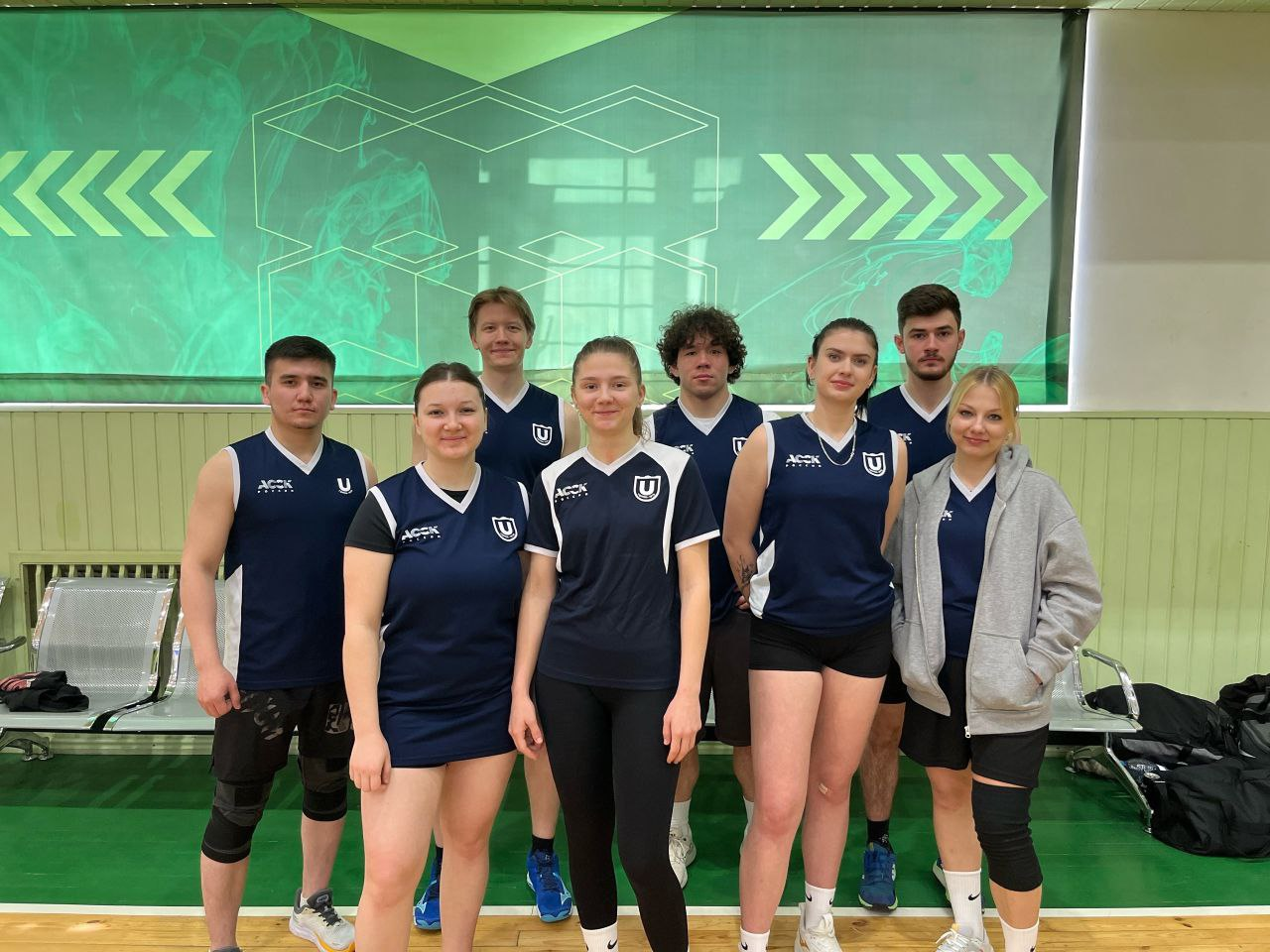 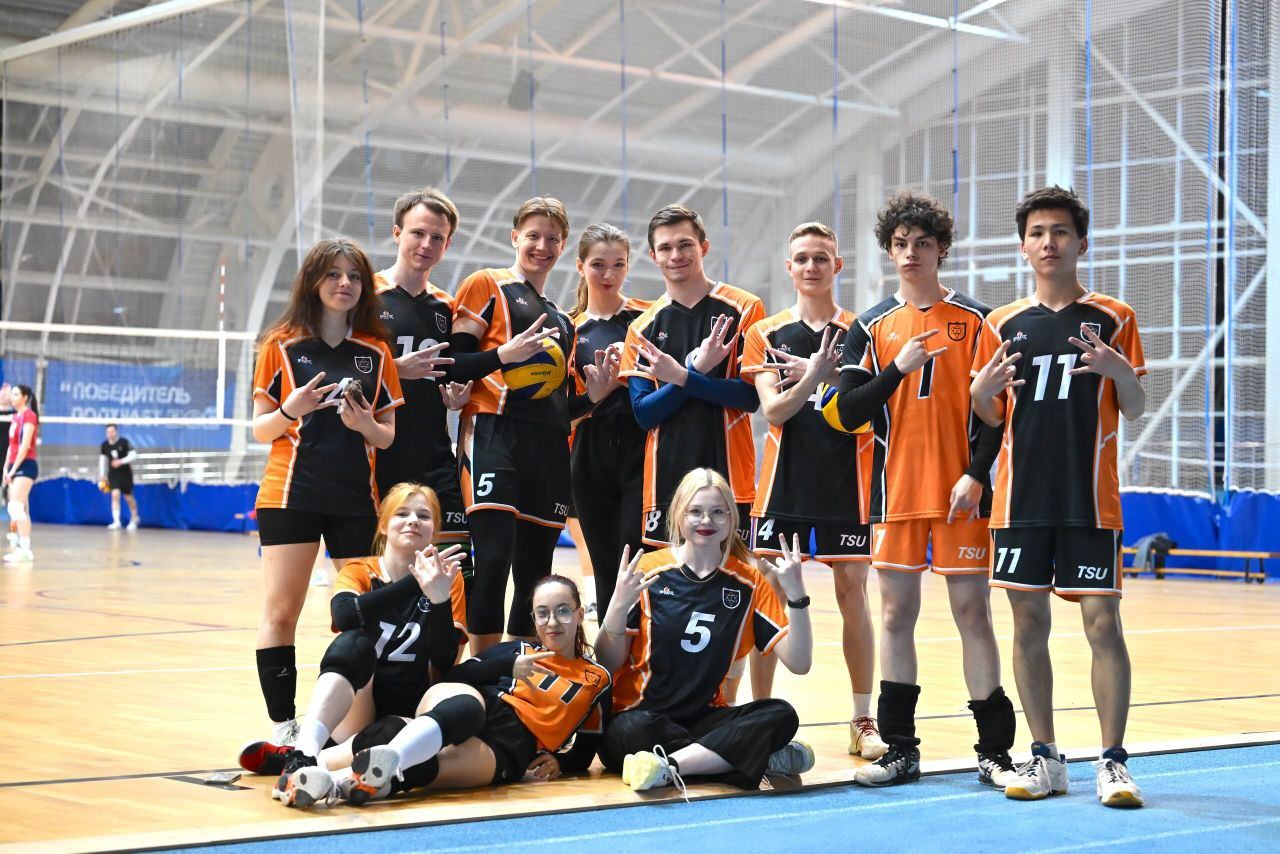 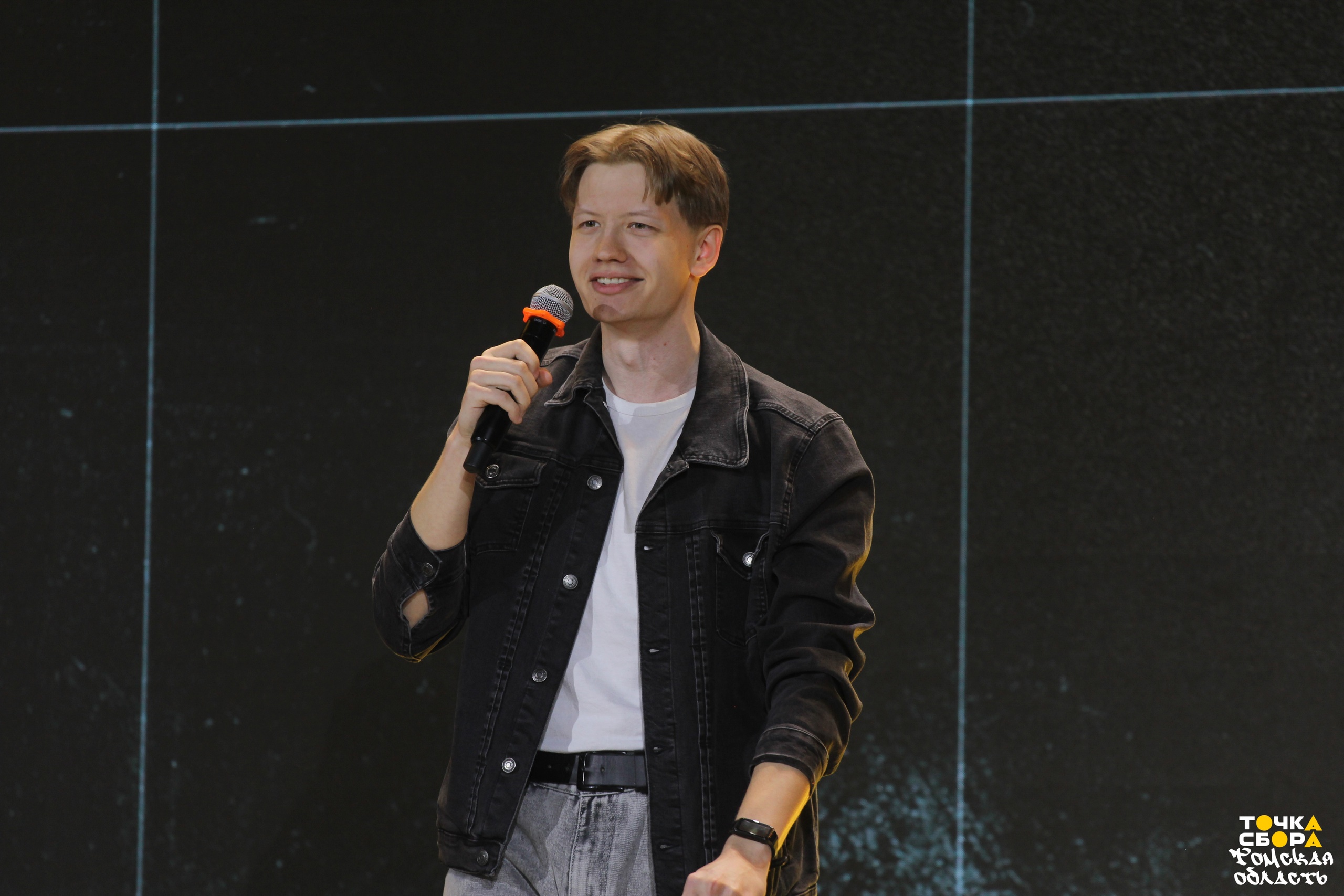 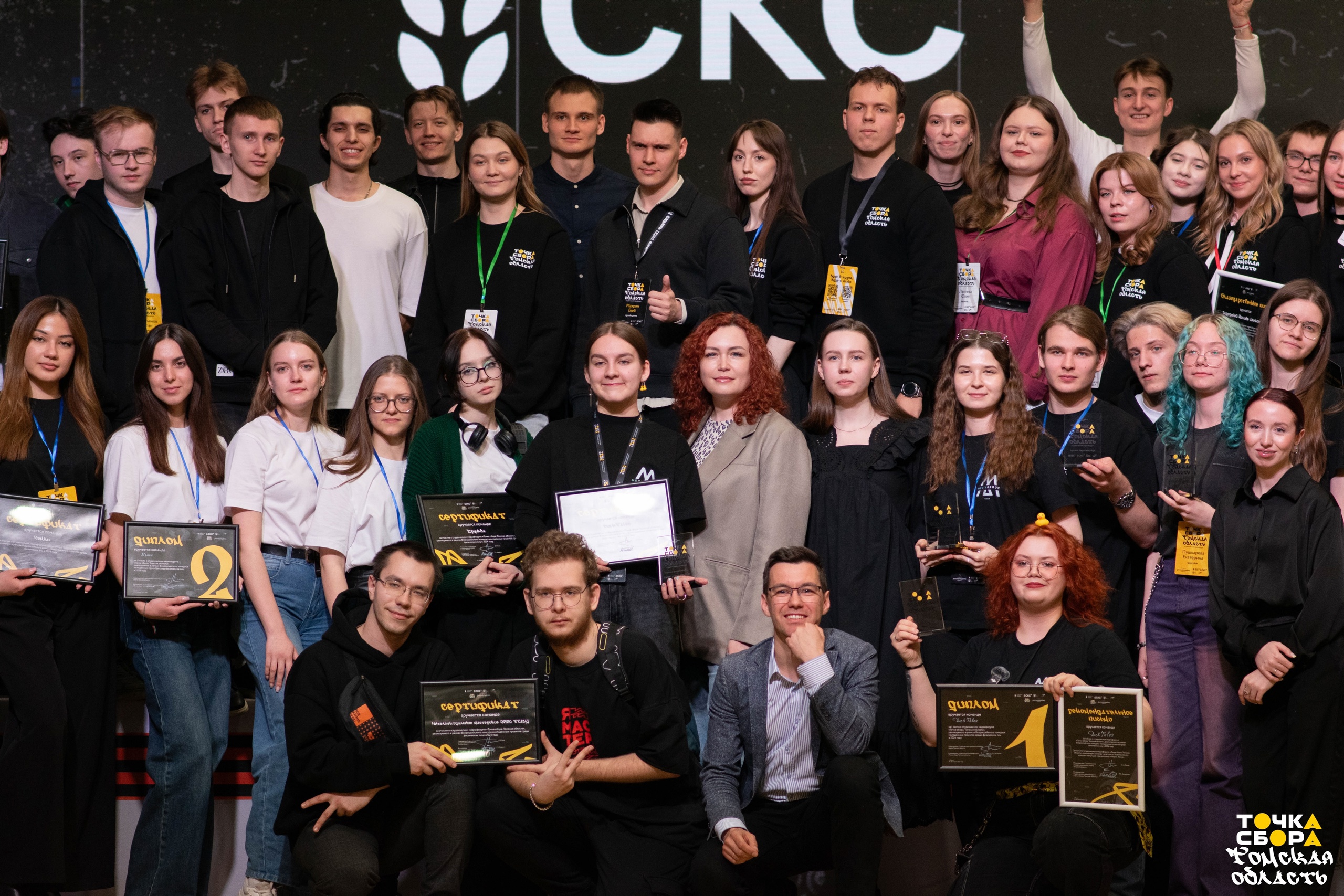 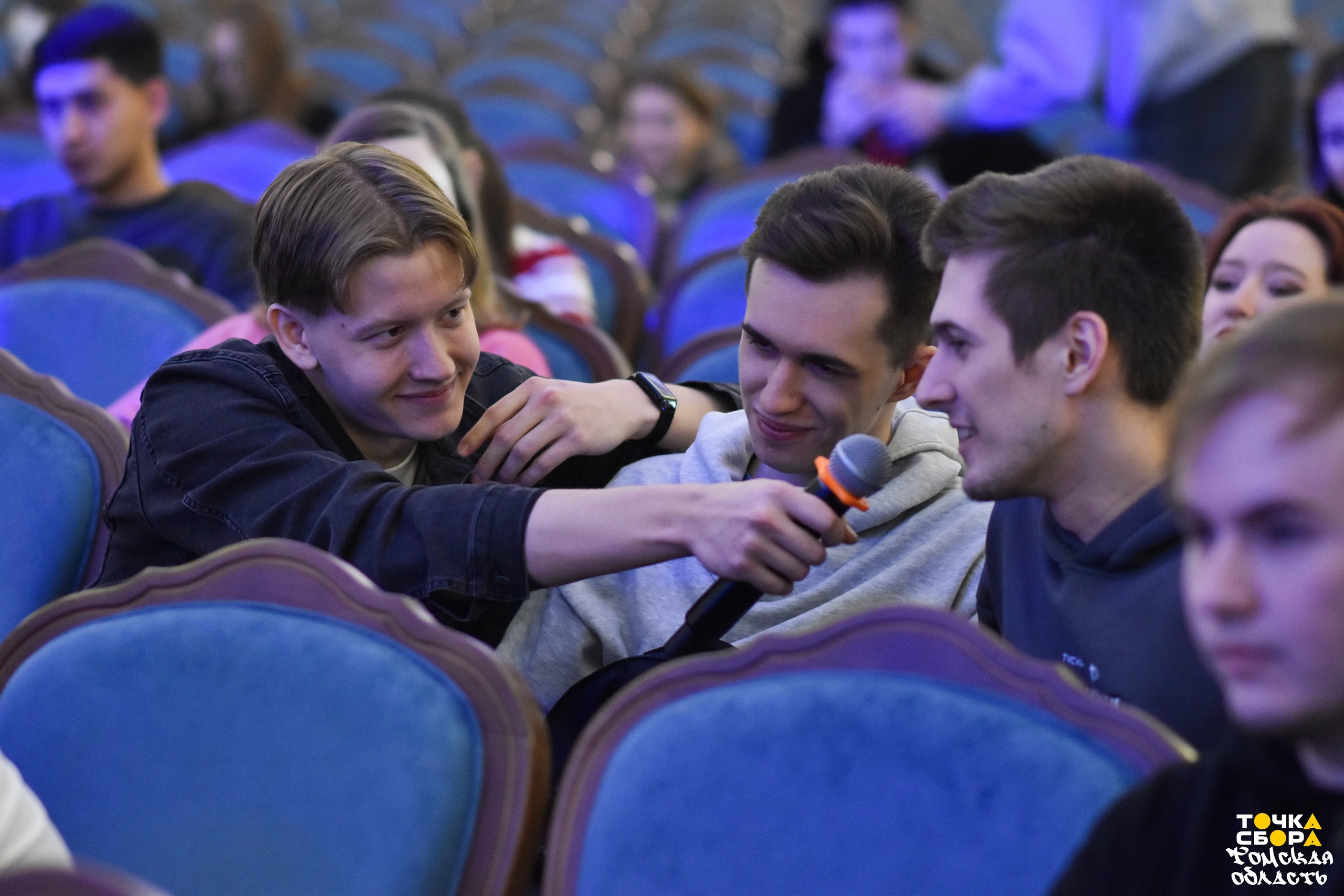 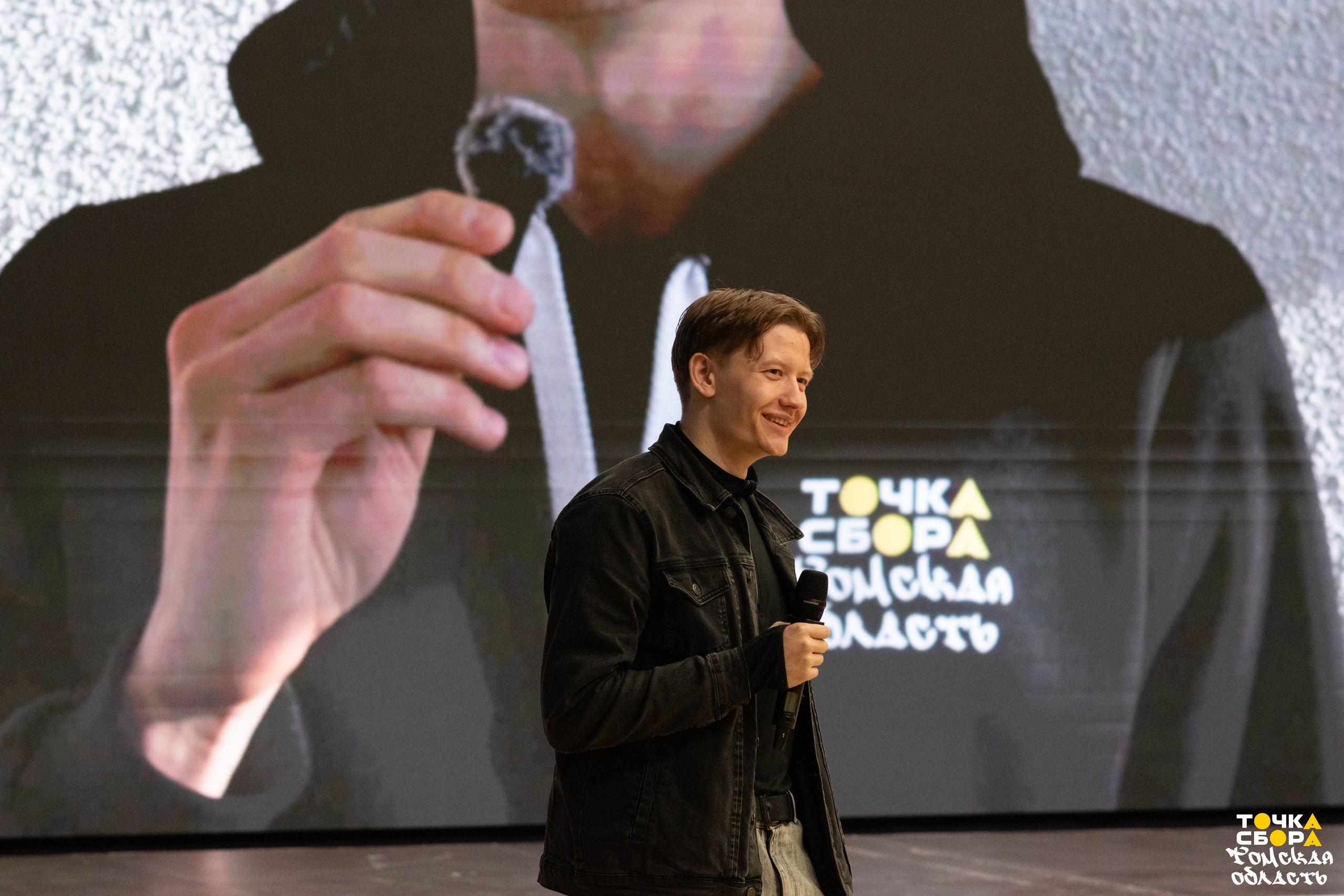 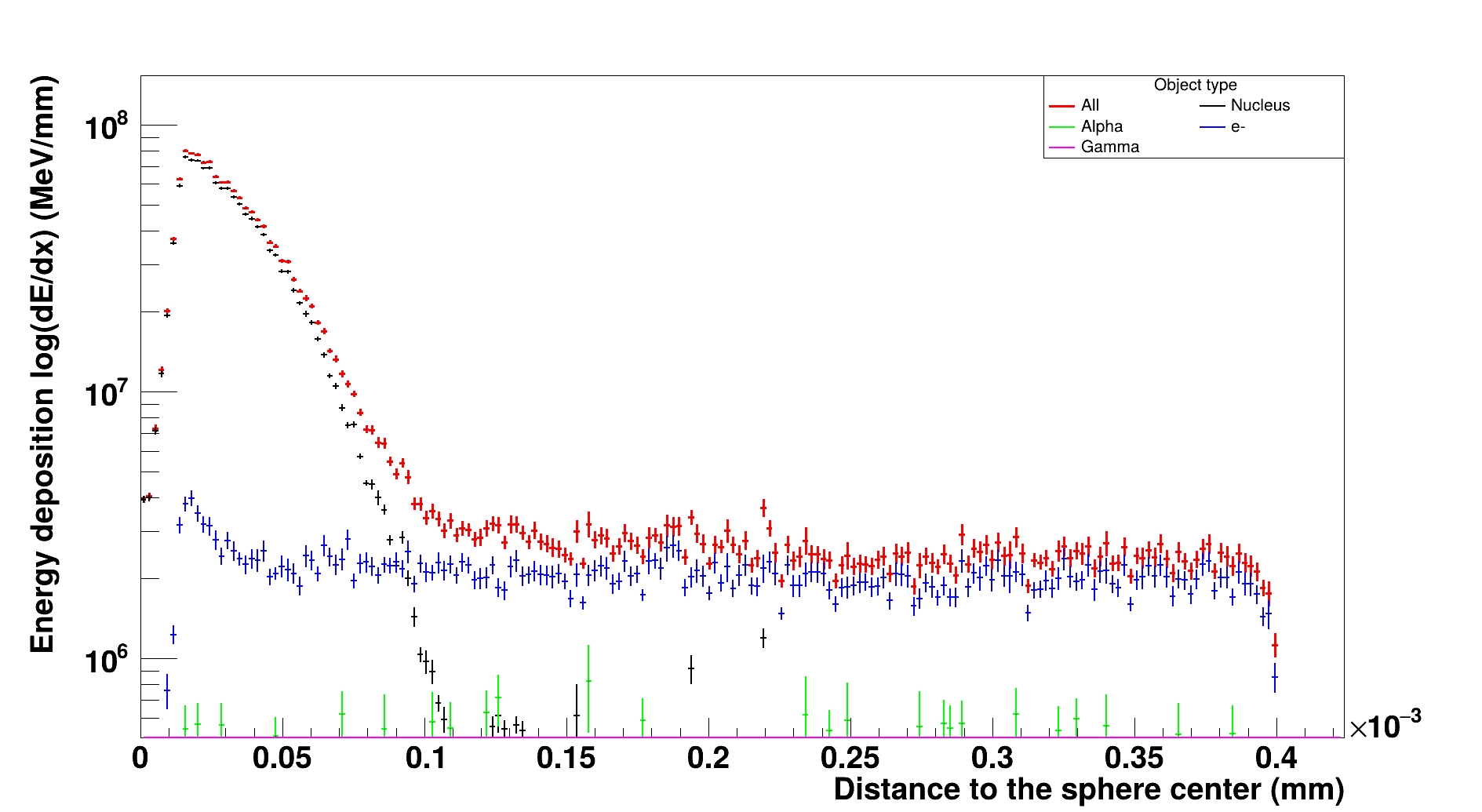 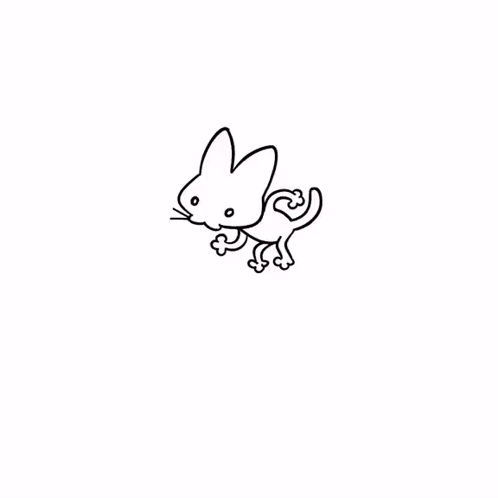 Задачи (29.04-31.05)
Выступить на конференции РязГМУ-2025🏅
Закрыть сессию и продолжать заниматься дипломом🧠
Смоделировать радиоактивный стержень и внедрить подсчёт ДНК 🧬
Организация мероприятия «День физика» на ФФ⚛️
(29.04.2025)
(31.05.2025)
(31.04.2025)
(13.04.2025)
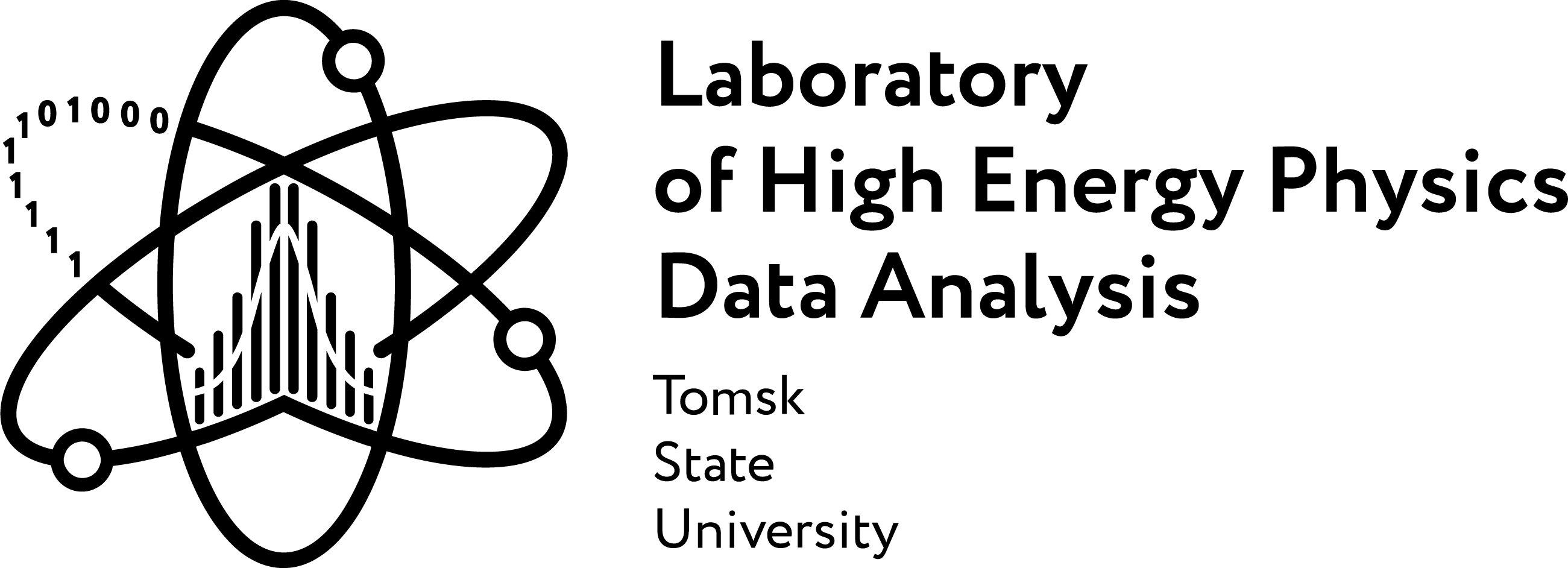 matvey.vologzhin@mail.ru
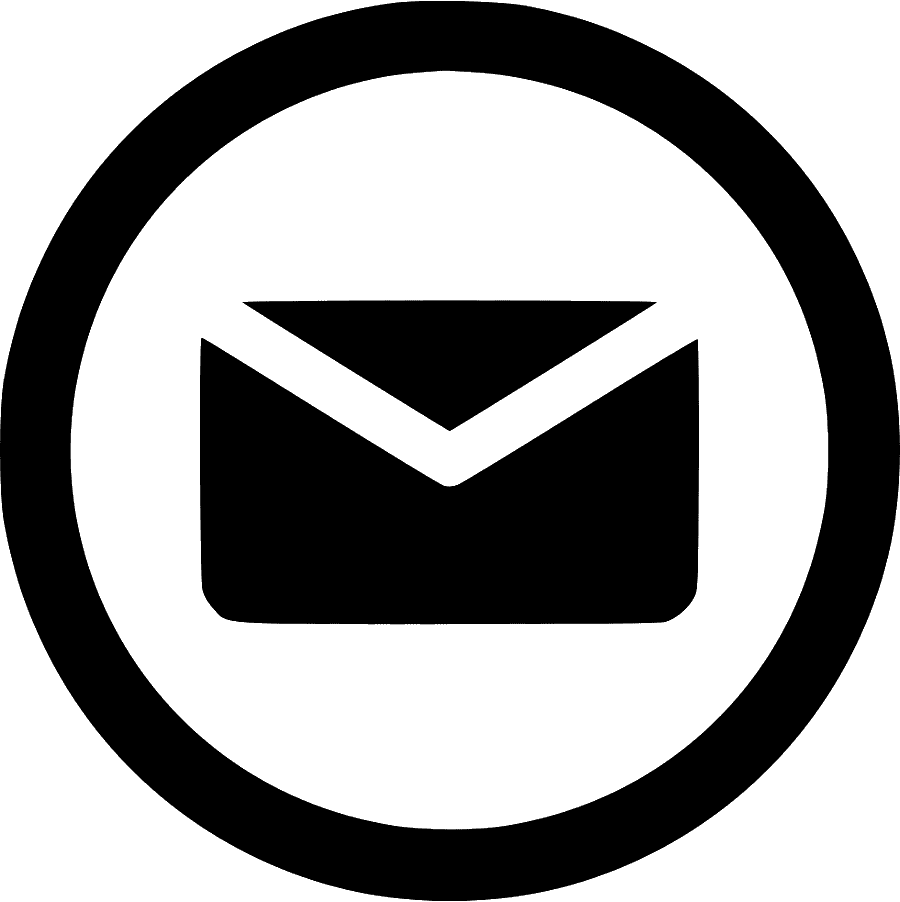 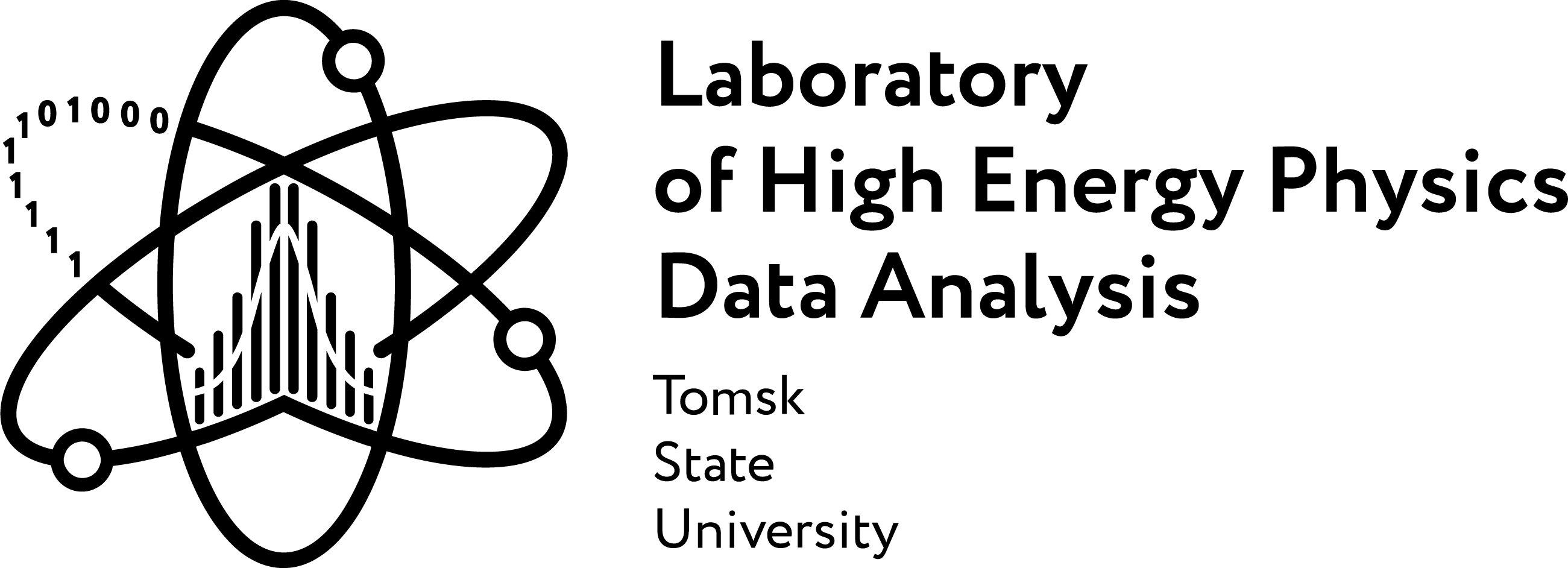 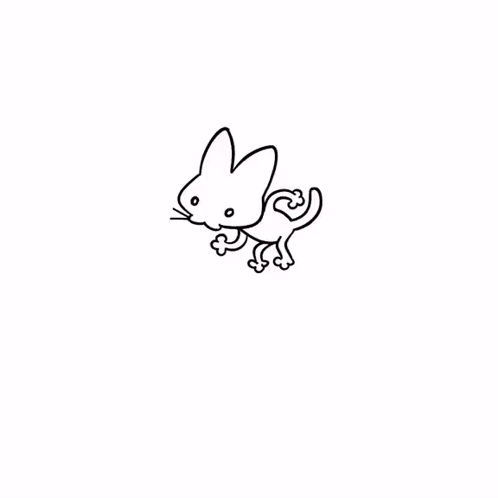 Спасибо за внимание!
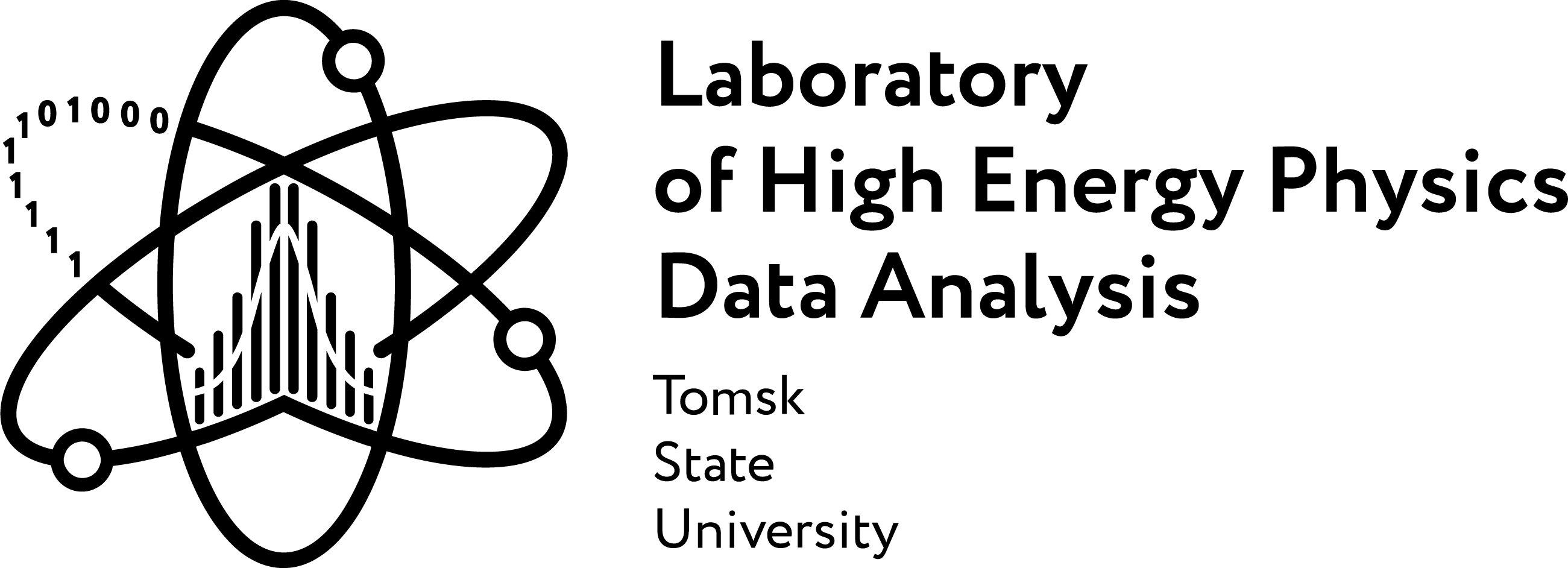 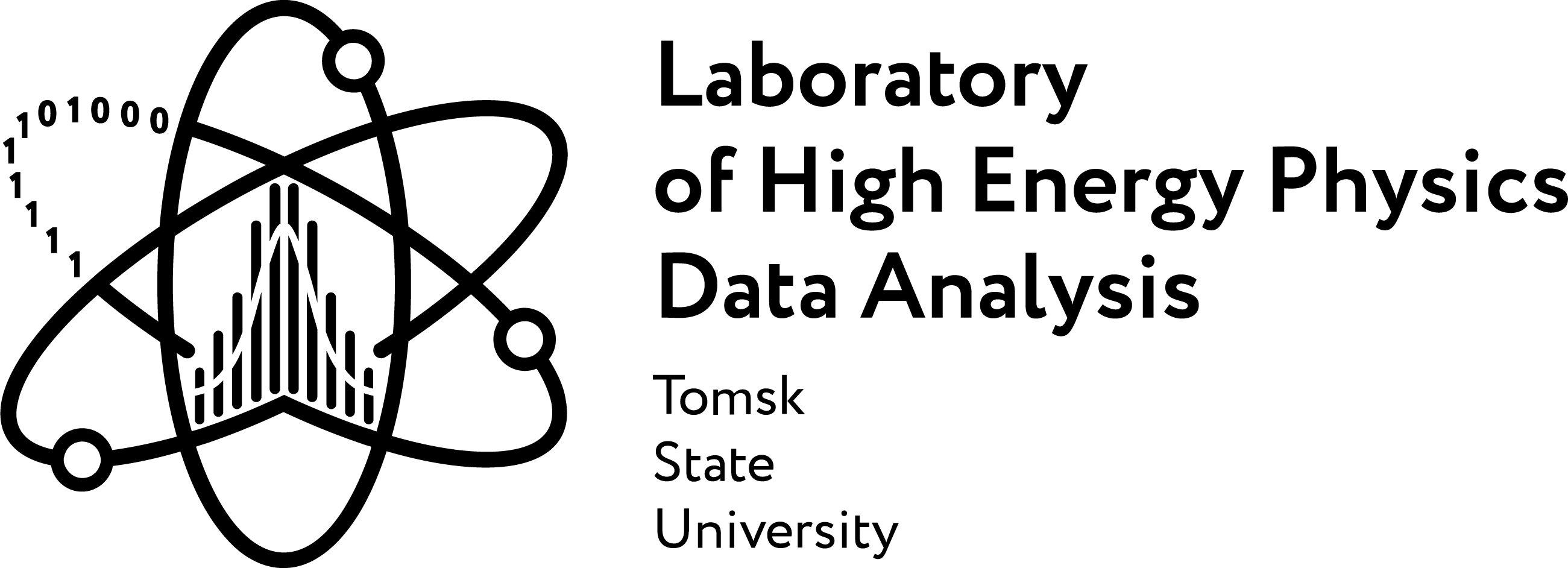 matvey.vologzhin@mail.ru
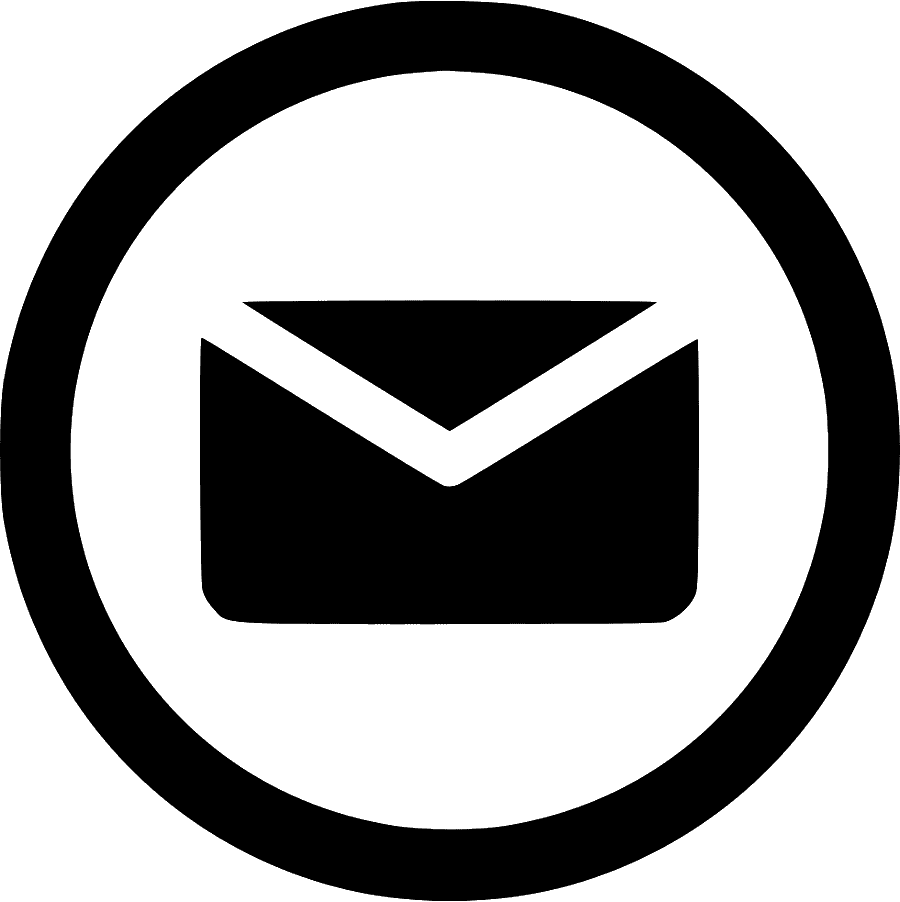